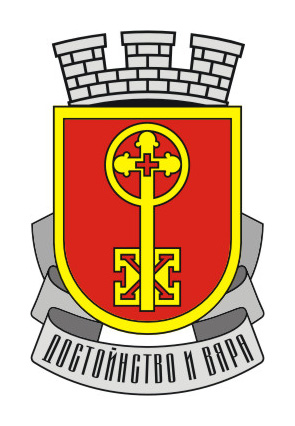 „Десет причини да остана в моя роден град –Хасково“
Четвърта възрастова група –септември 2021г.
«С достойнство и вяраживеем в Хасково –горди чеда на свещени земи.И знаем очаква нибъдеще бляскаво.Над нас Богородица бди!»
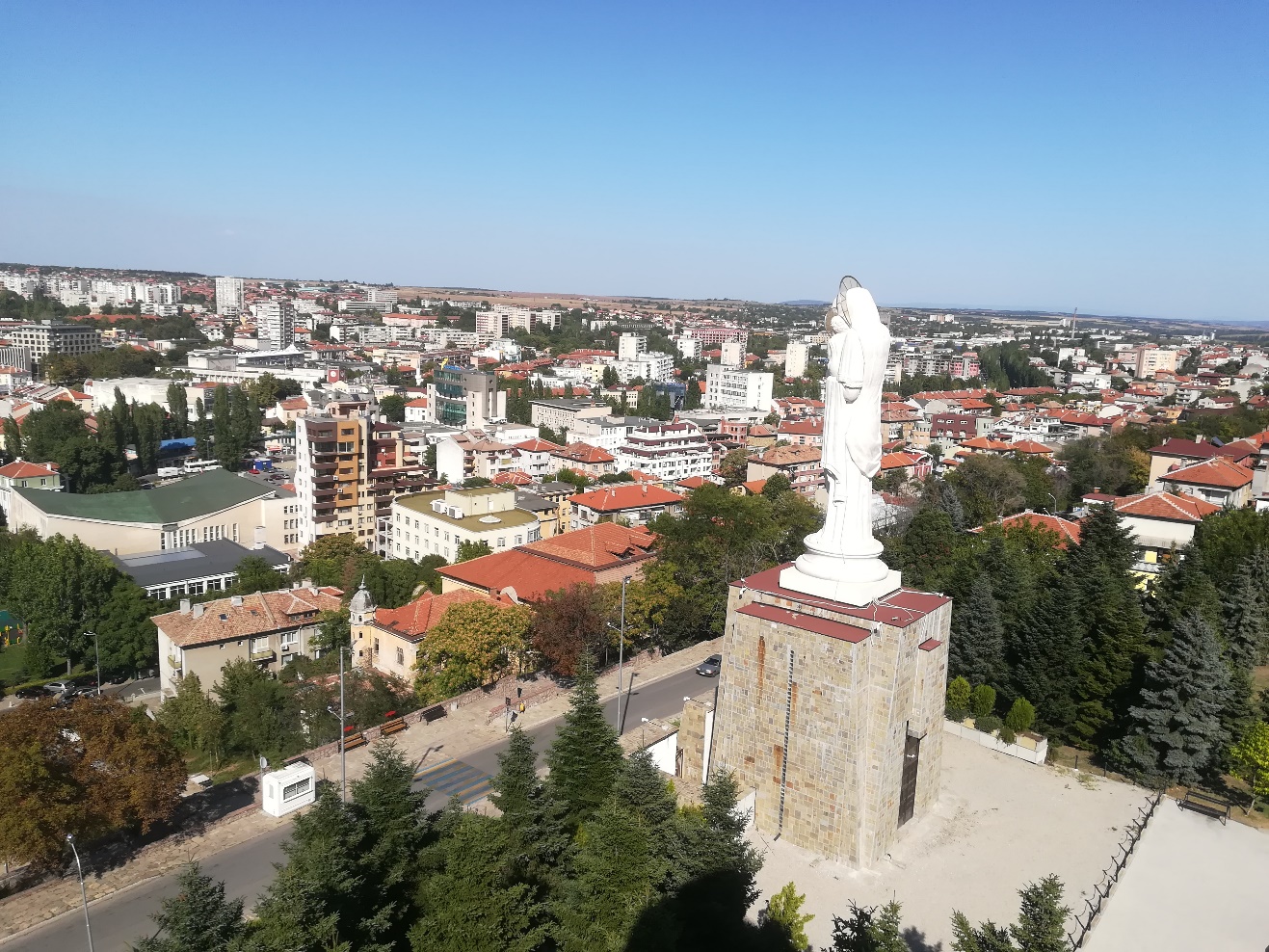 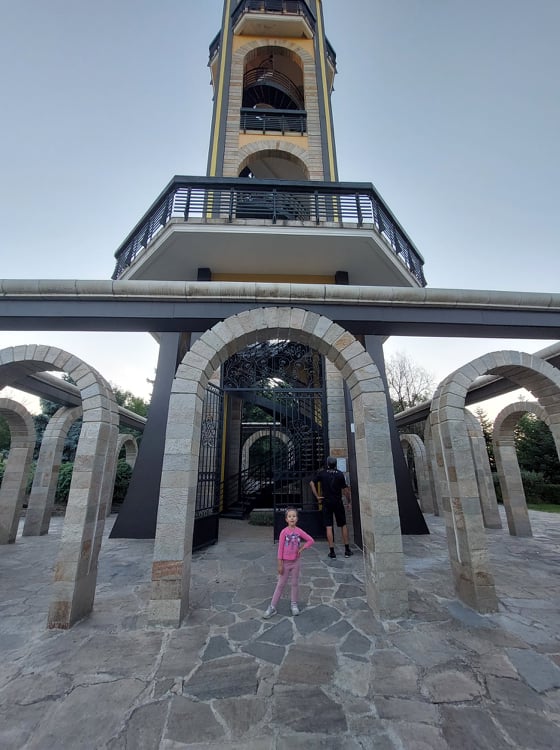 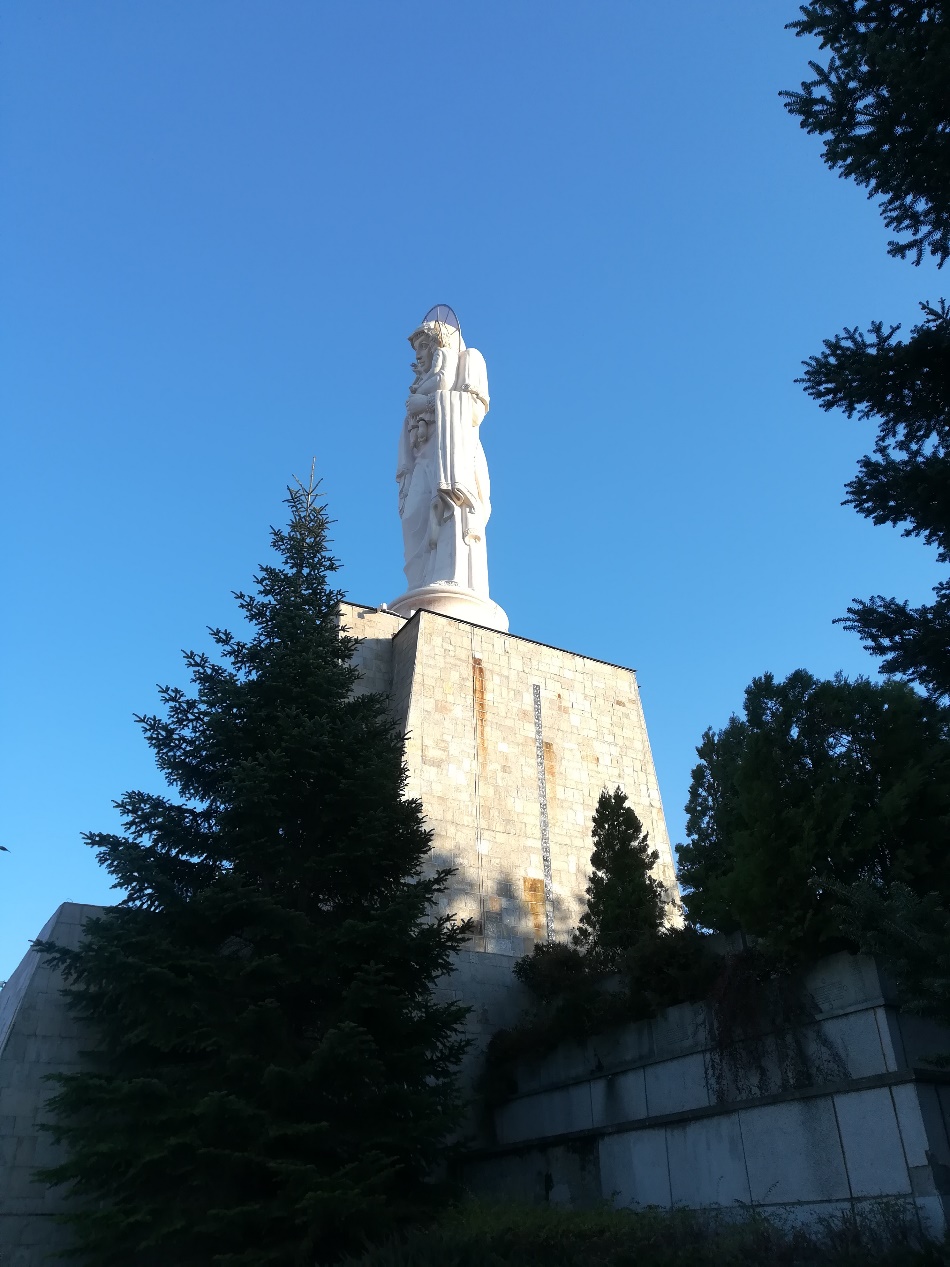 Тук слънцето изгрява ранои рано пролетта напира.От траките при нас останаОрфеевата златна лира.
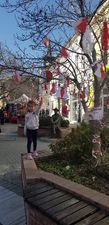 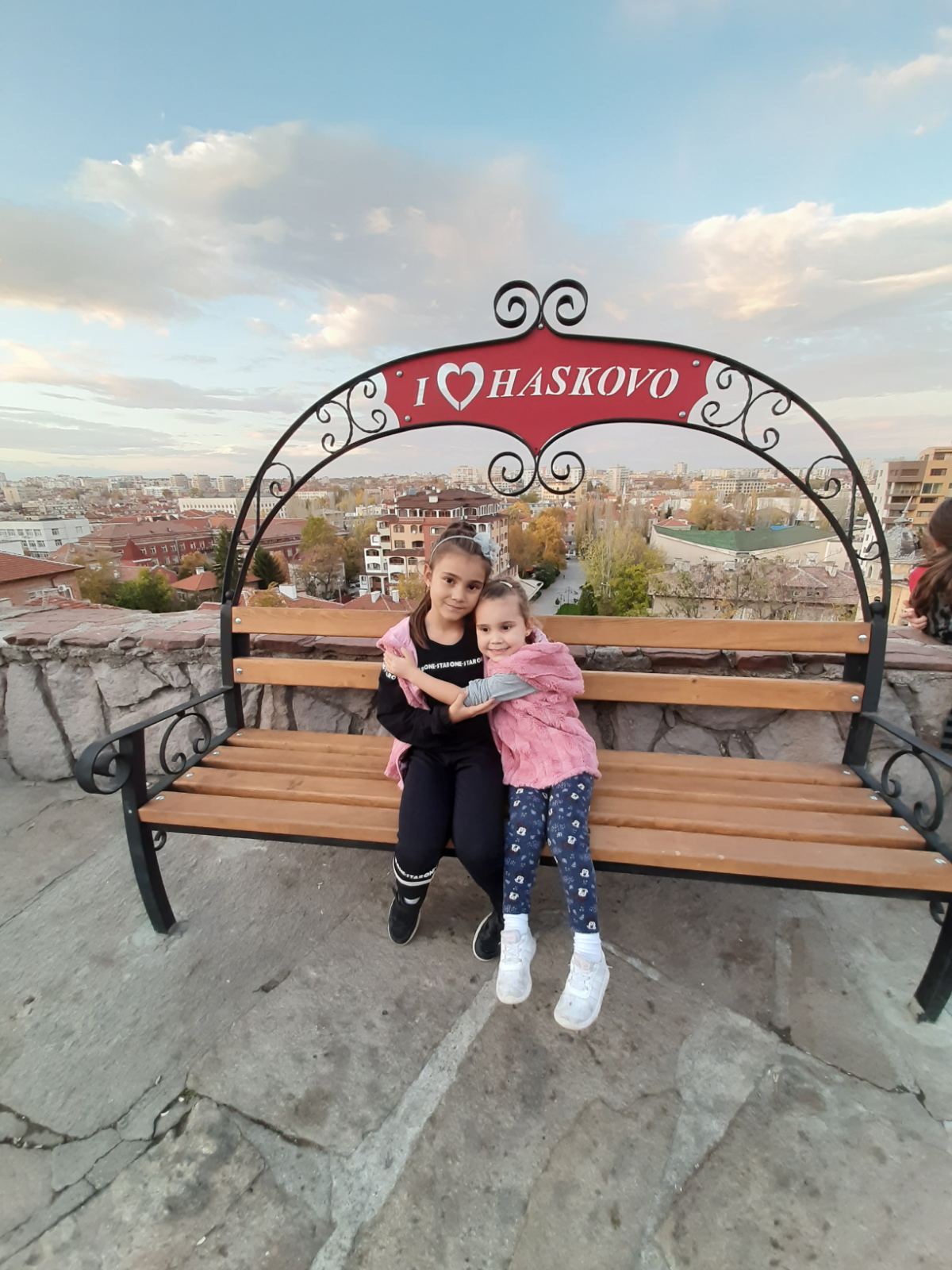 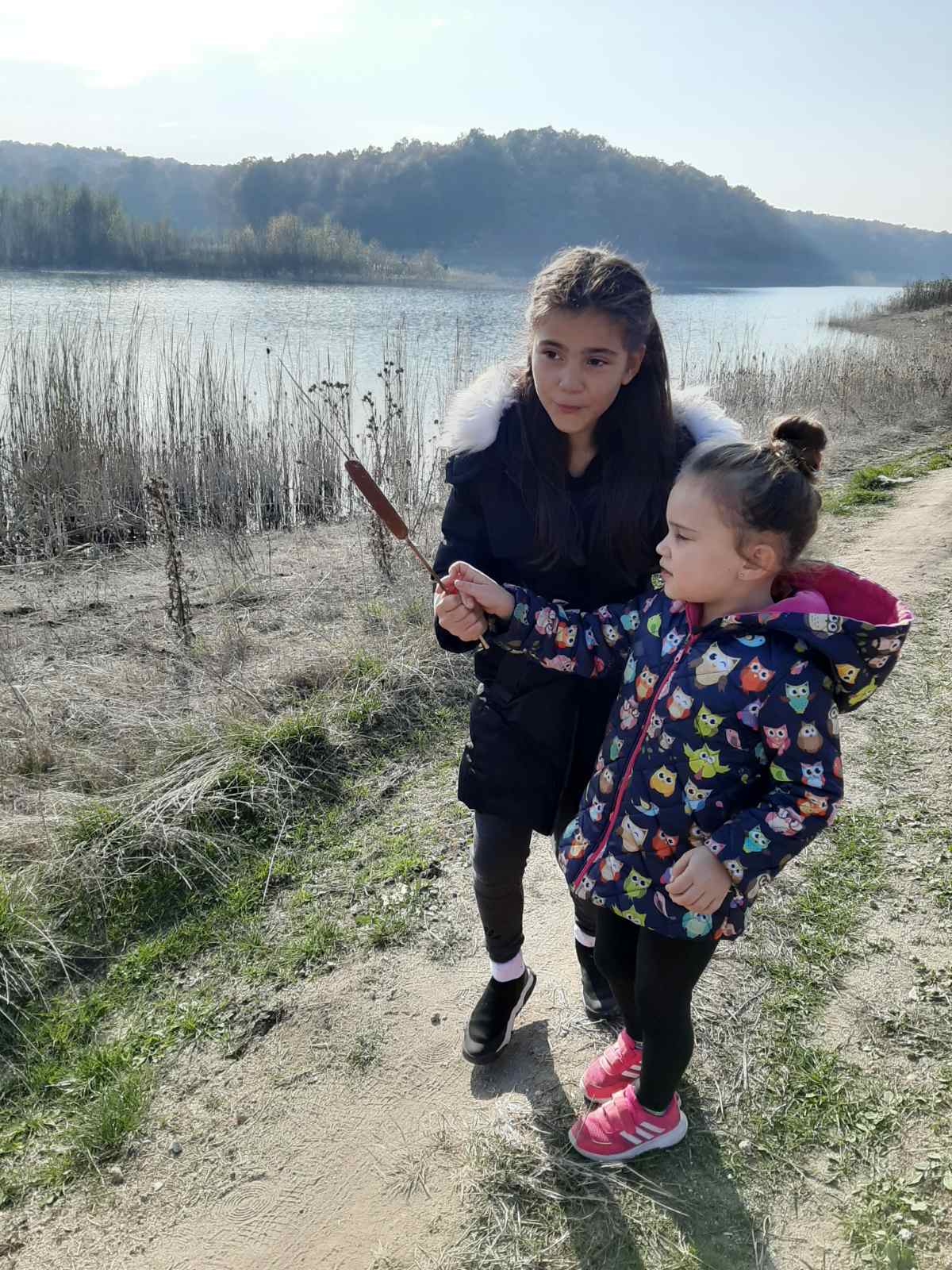 И тя възпява този градс хълмовете и реката,и слънчевия водопадразлял се щедро над житата.
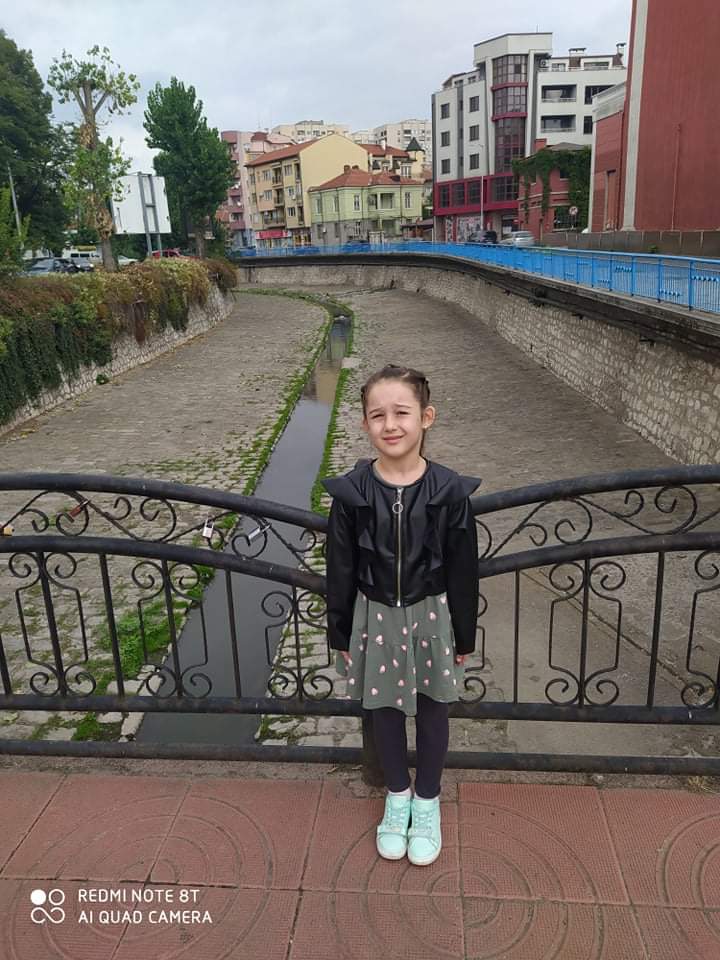 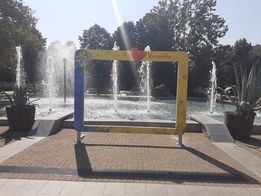 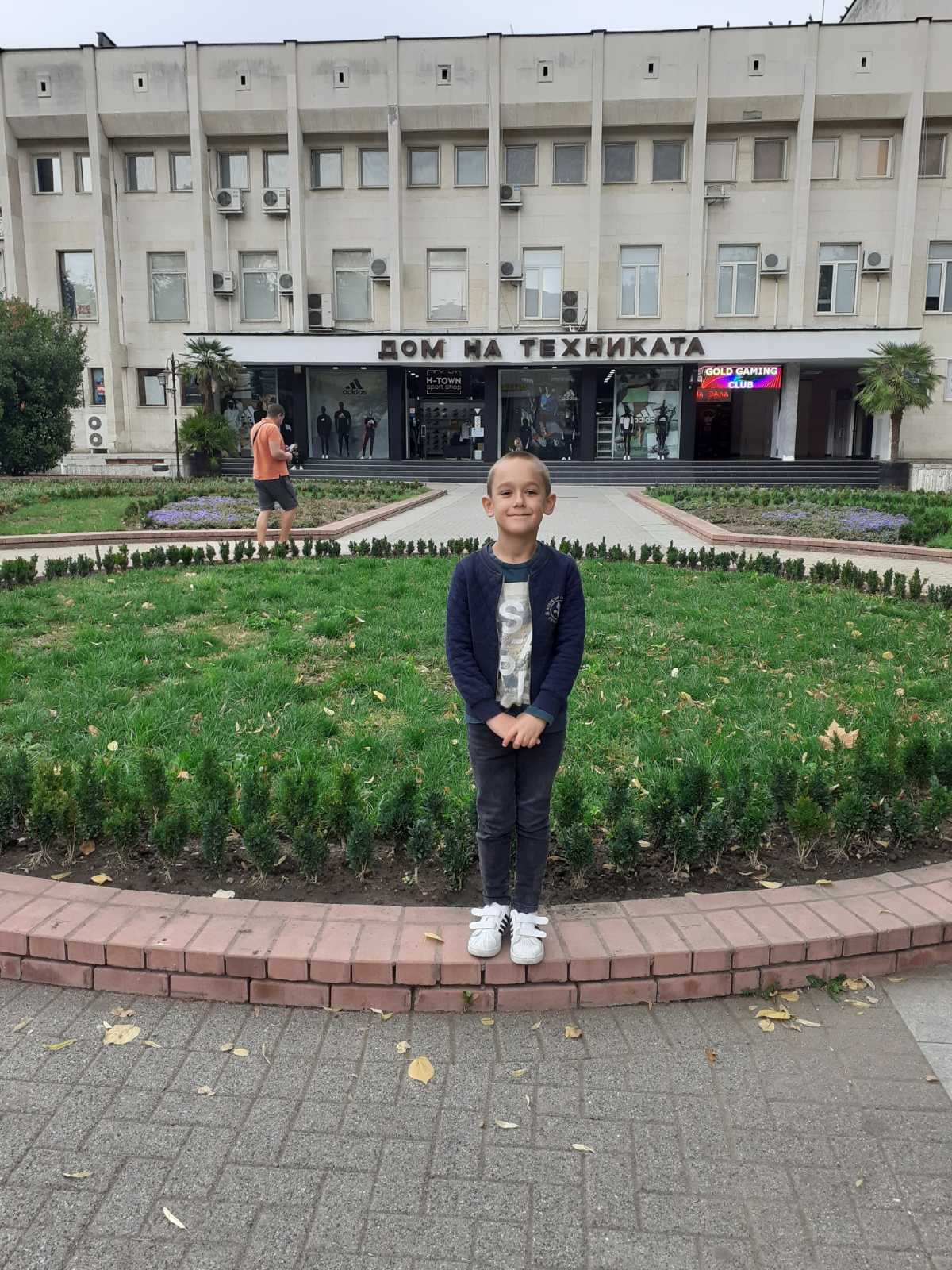 И над площади и алеив една вселена от мечтинебето южно щом синееза нас надежда ще трепти.
Скулптури и паметници
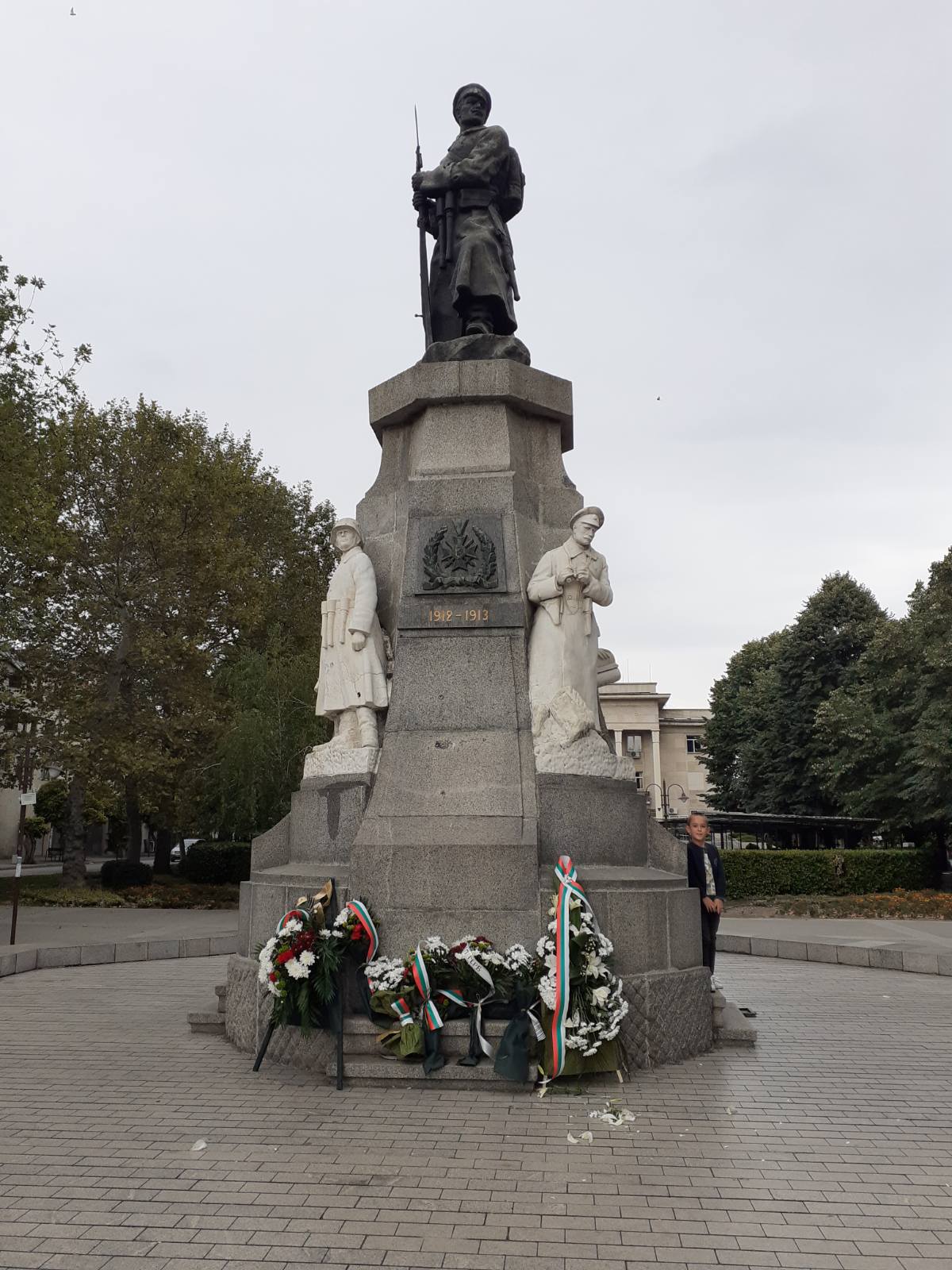 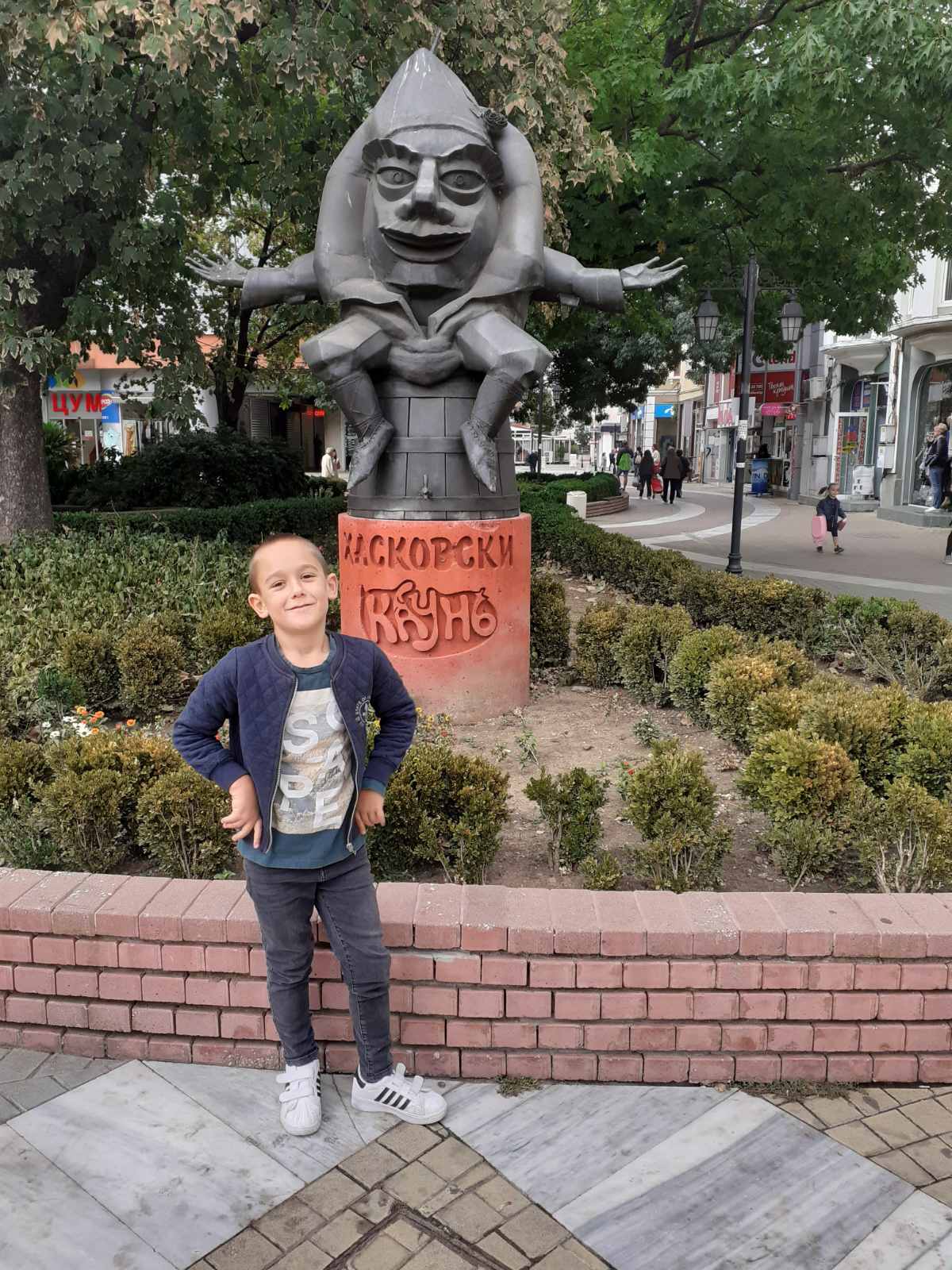 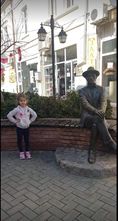 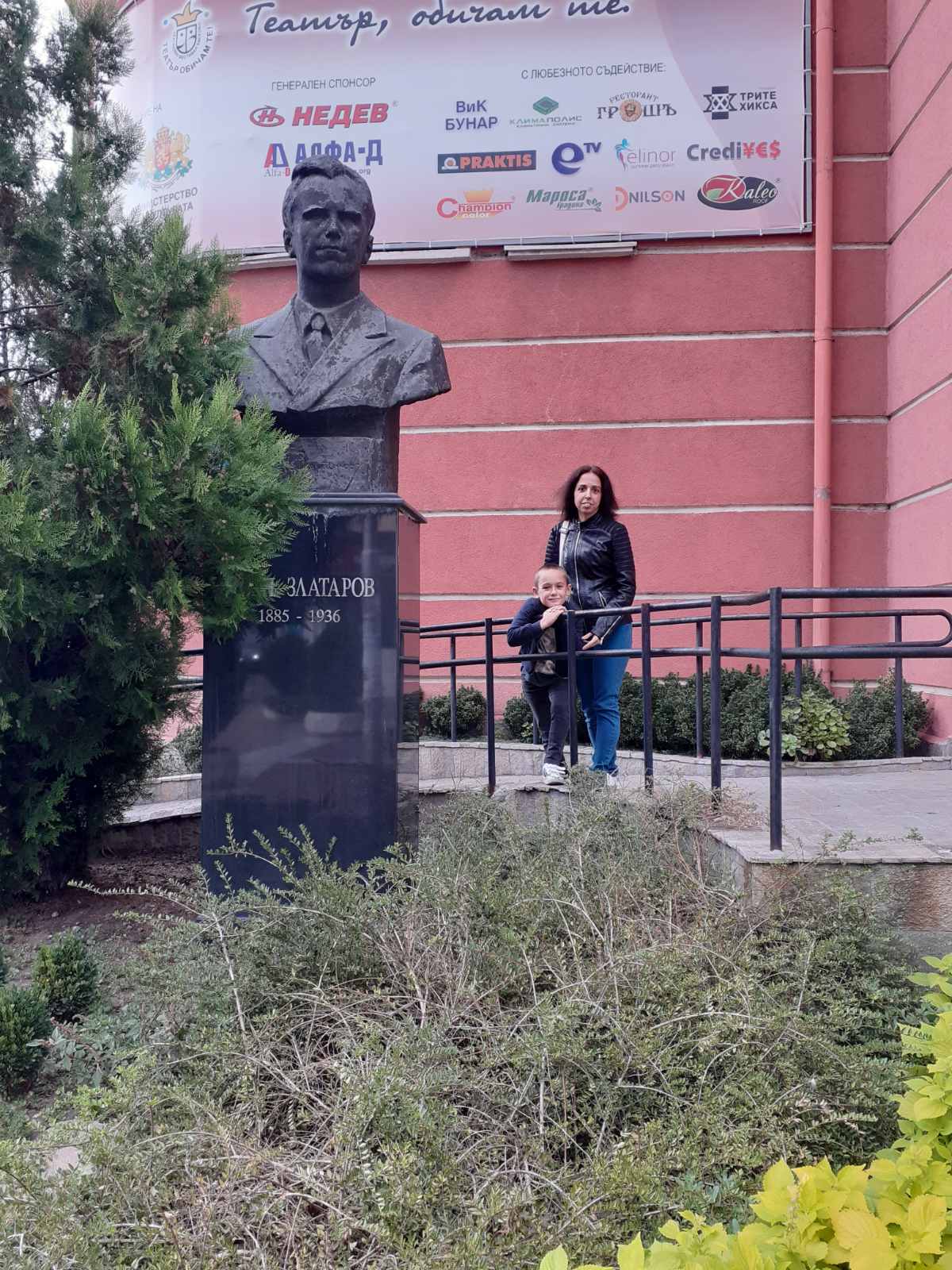 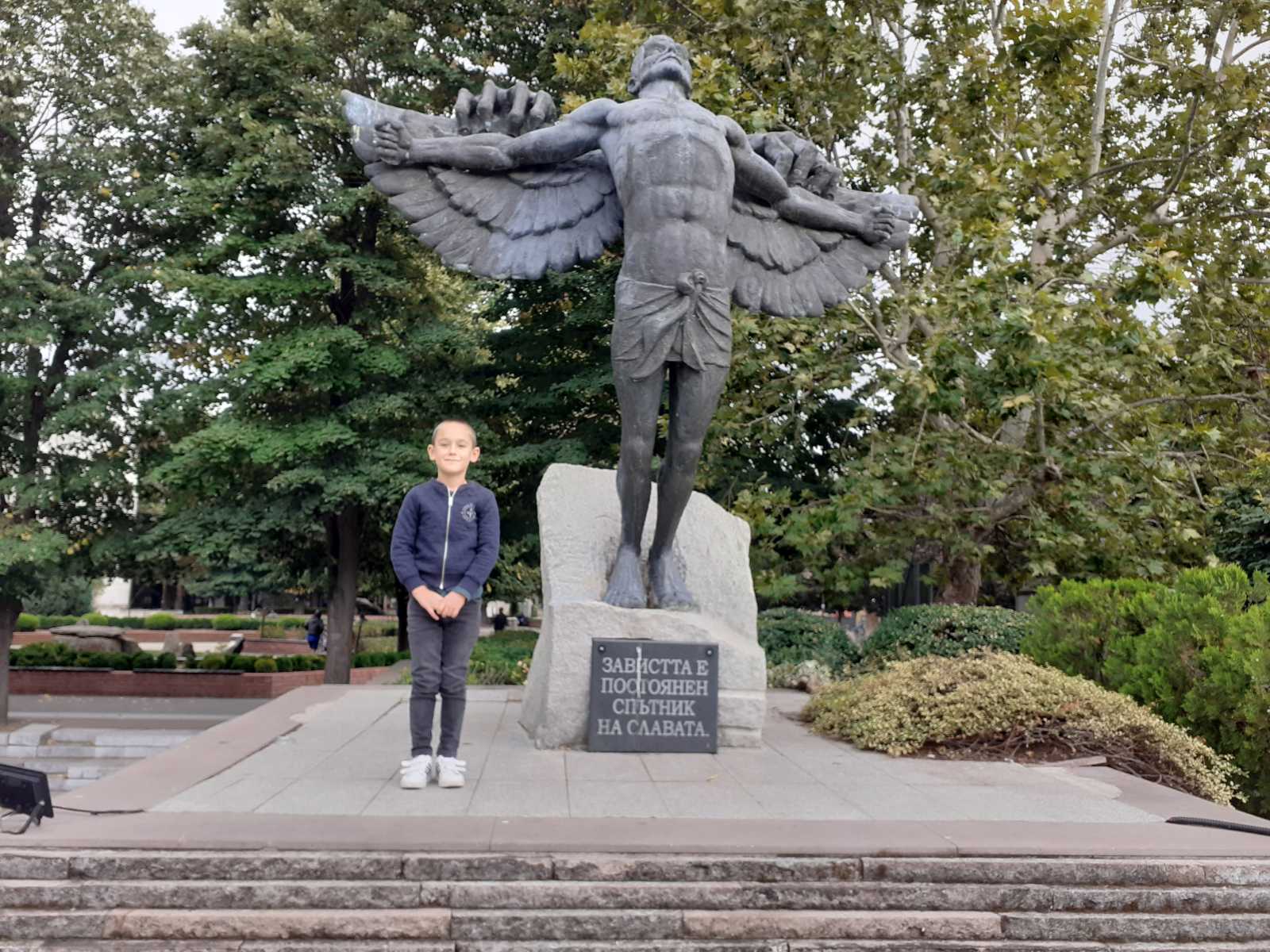 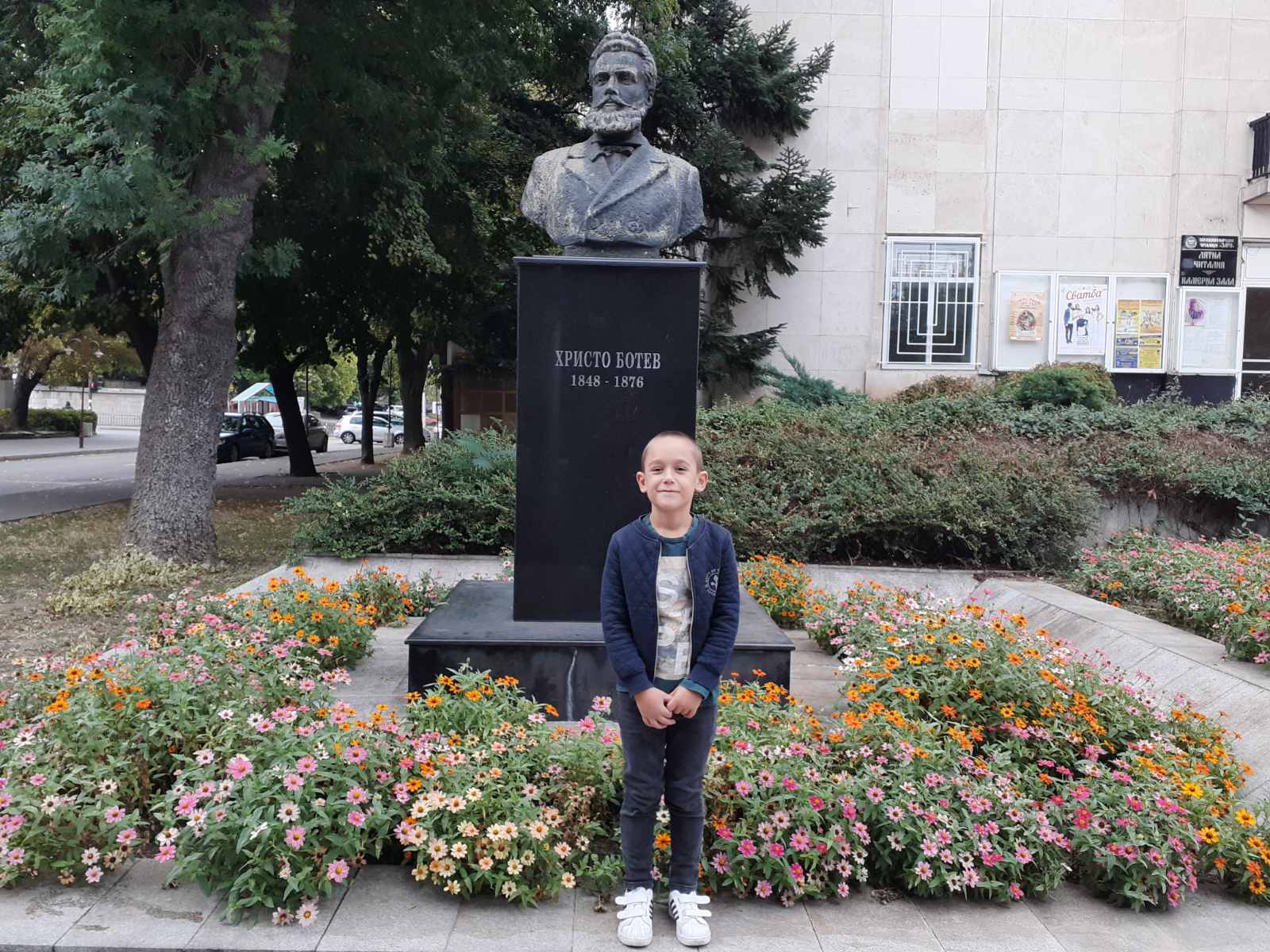 Красиви сгради
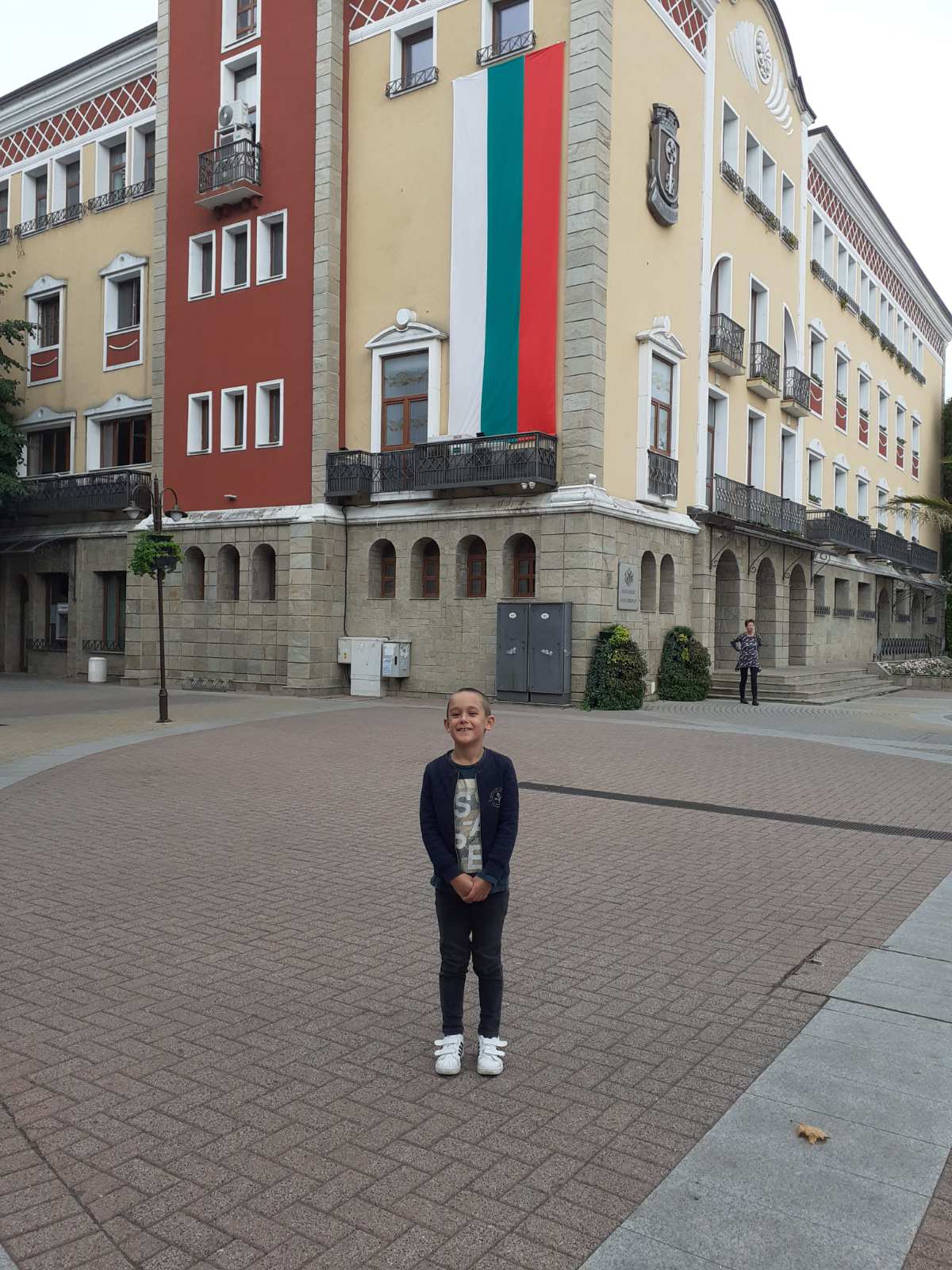 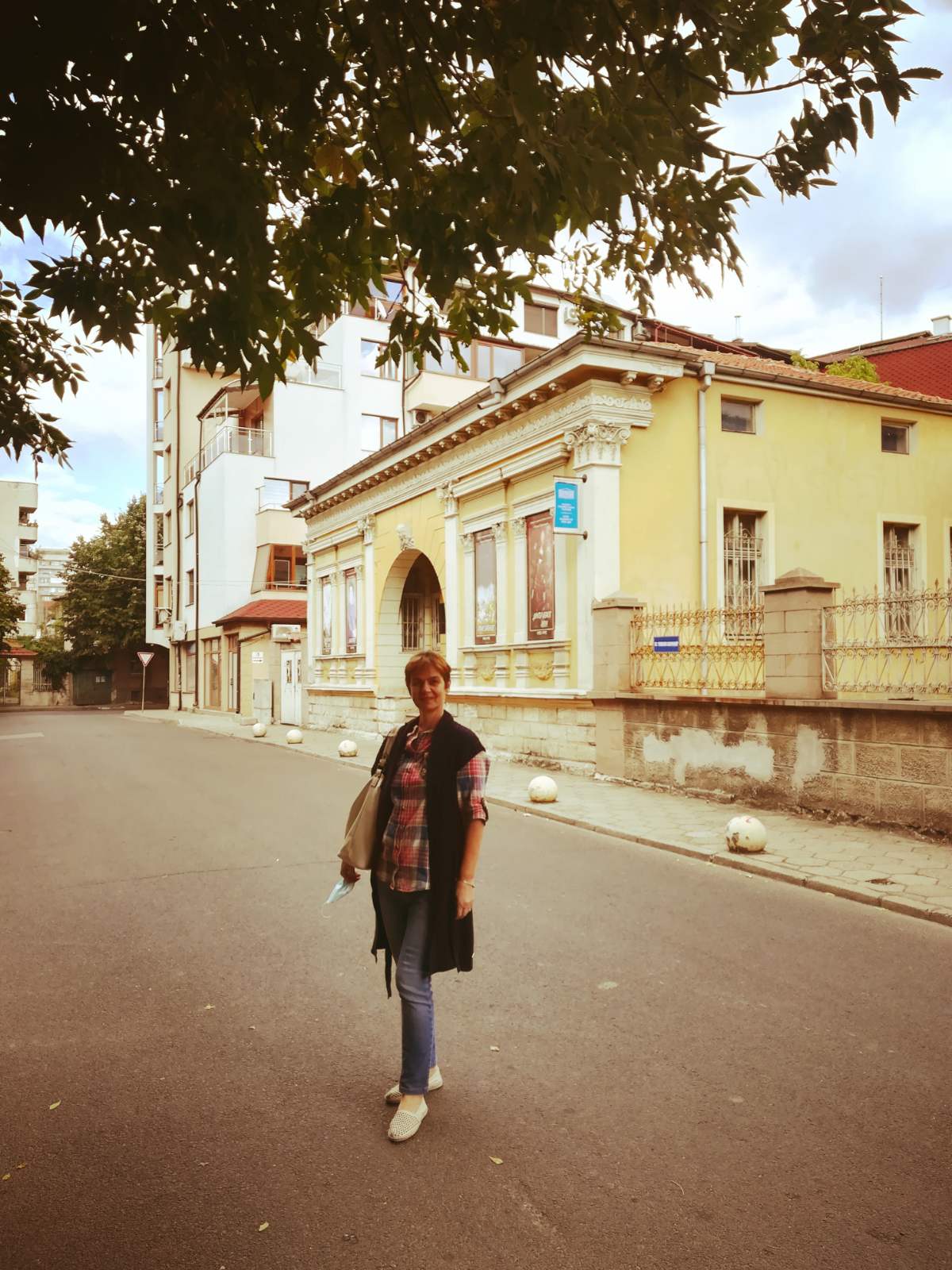 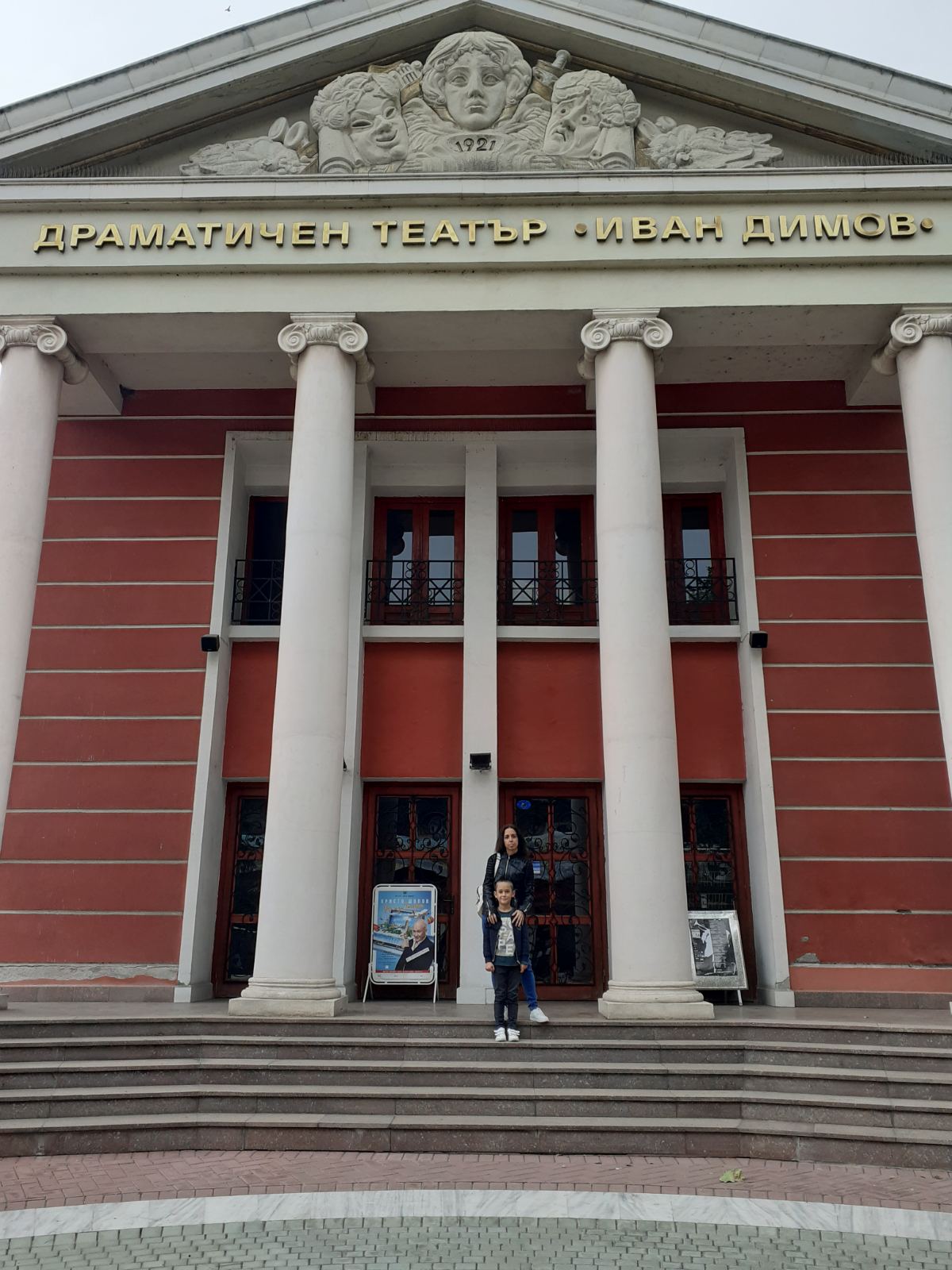 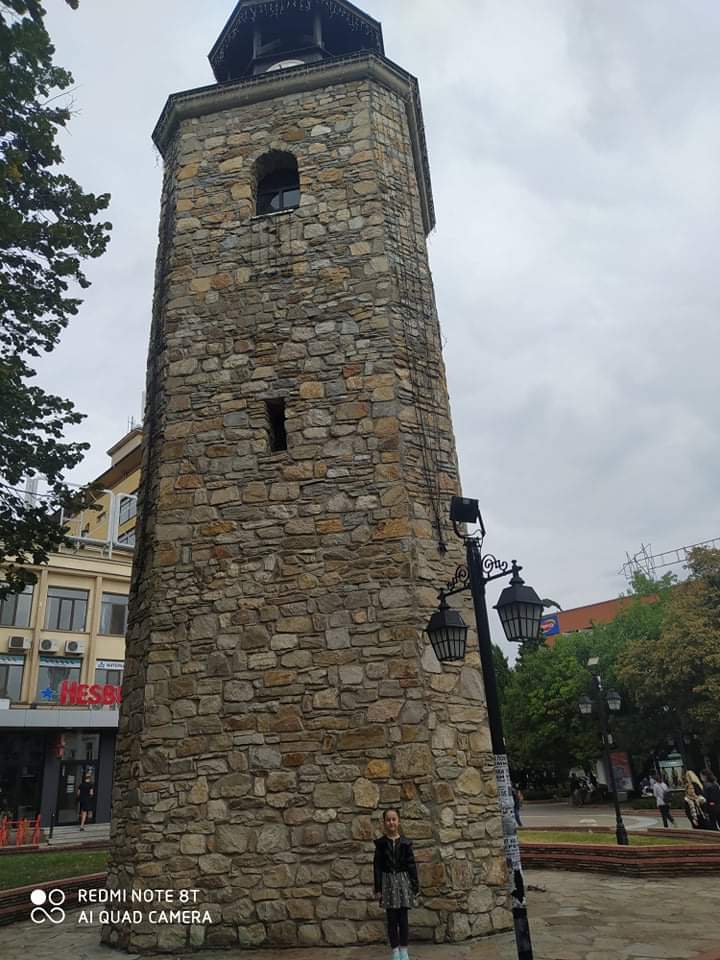 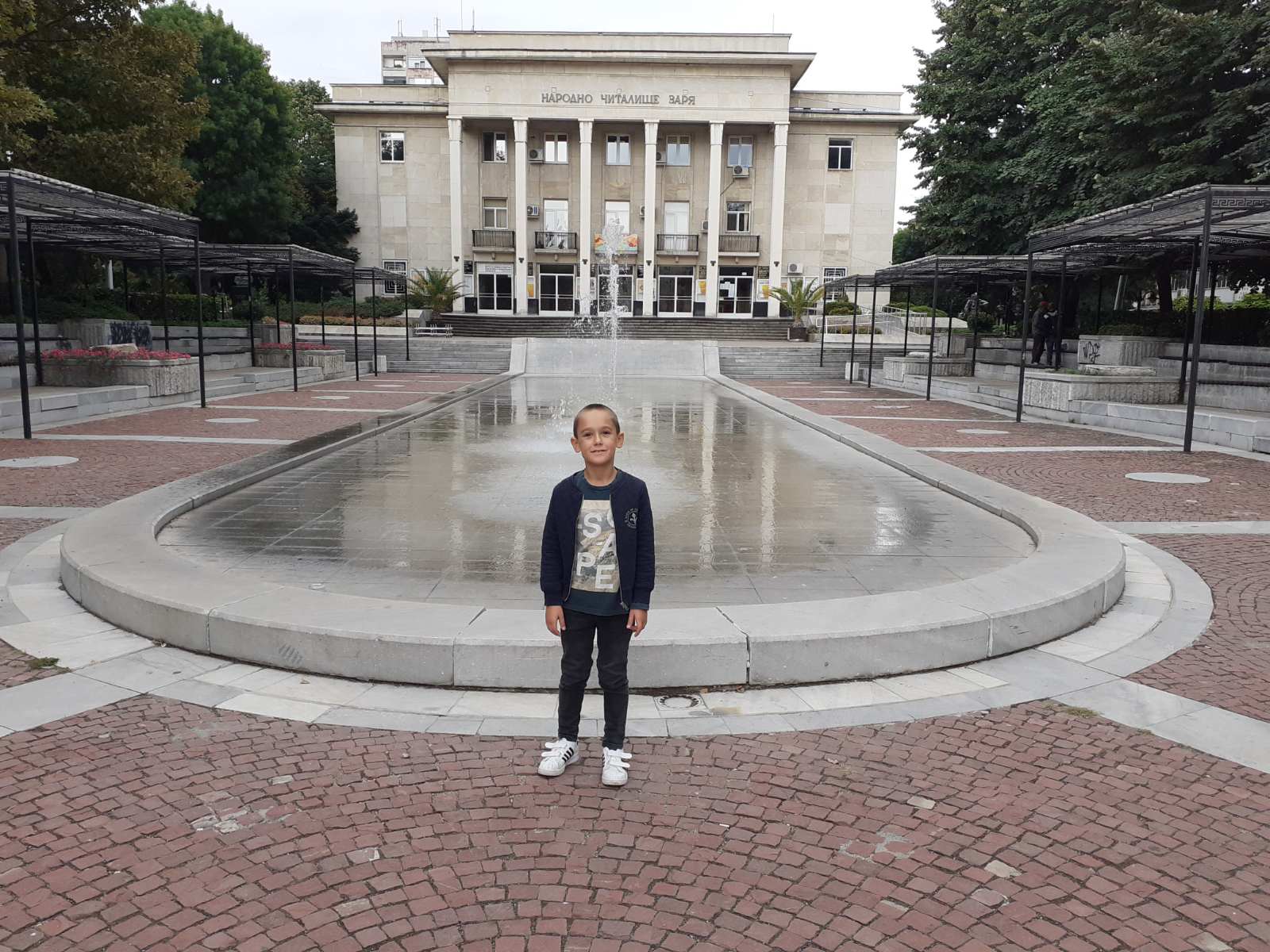 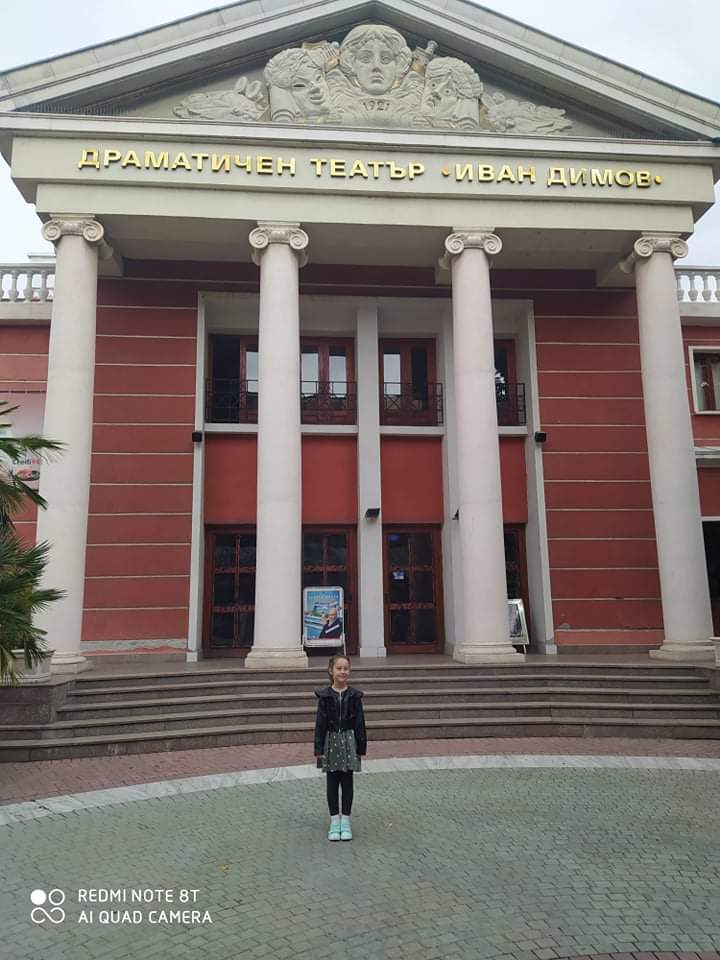 Паркове и градинки
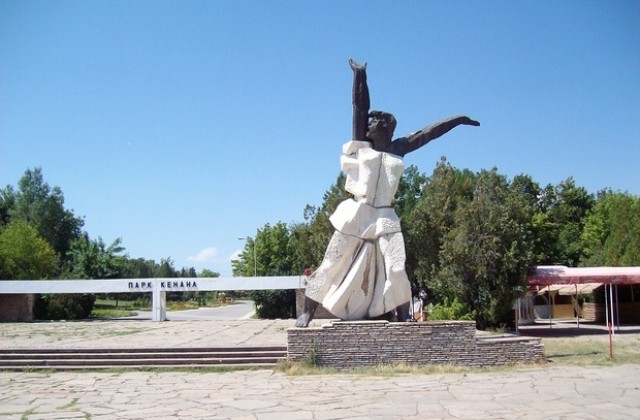 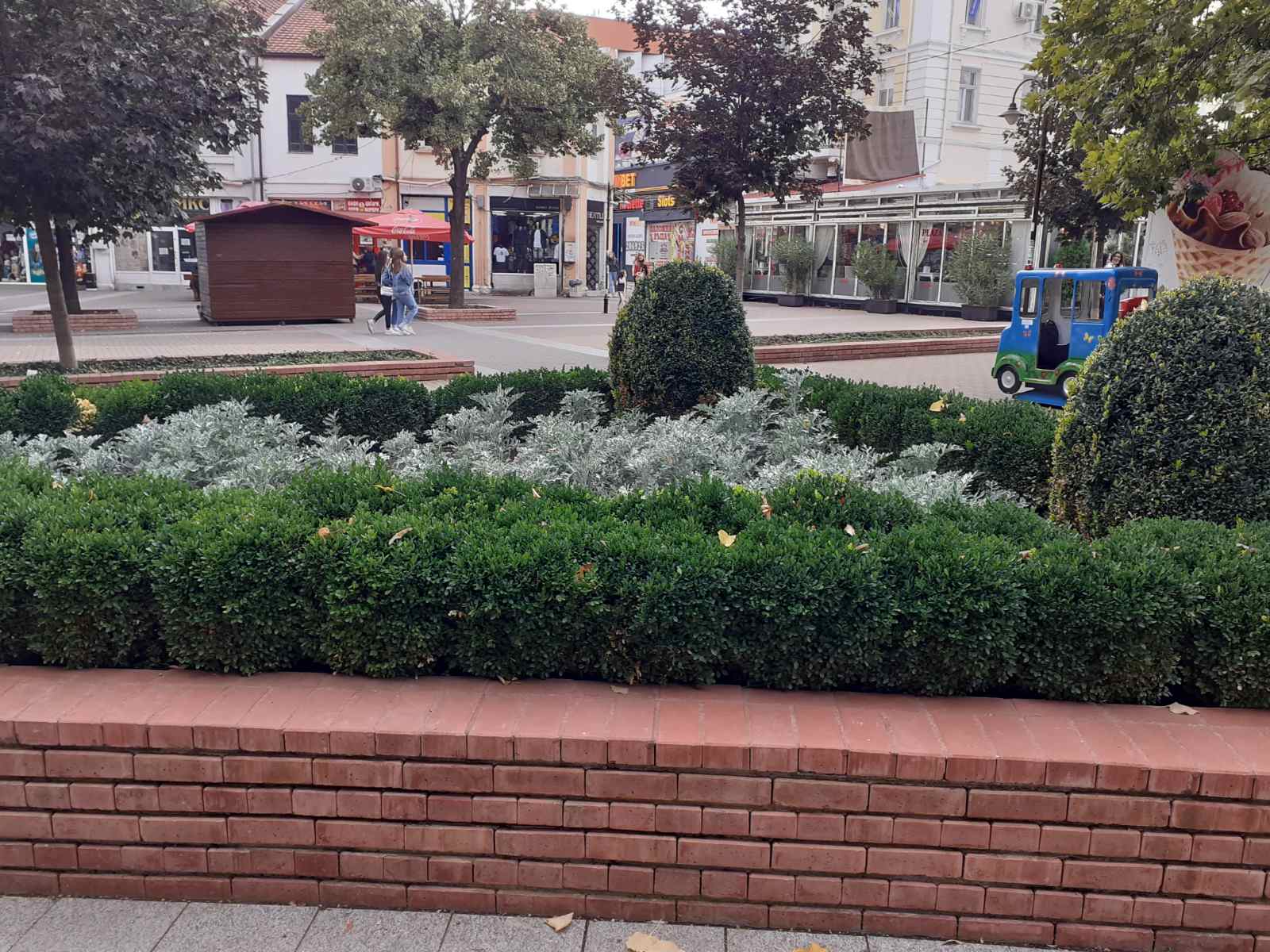 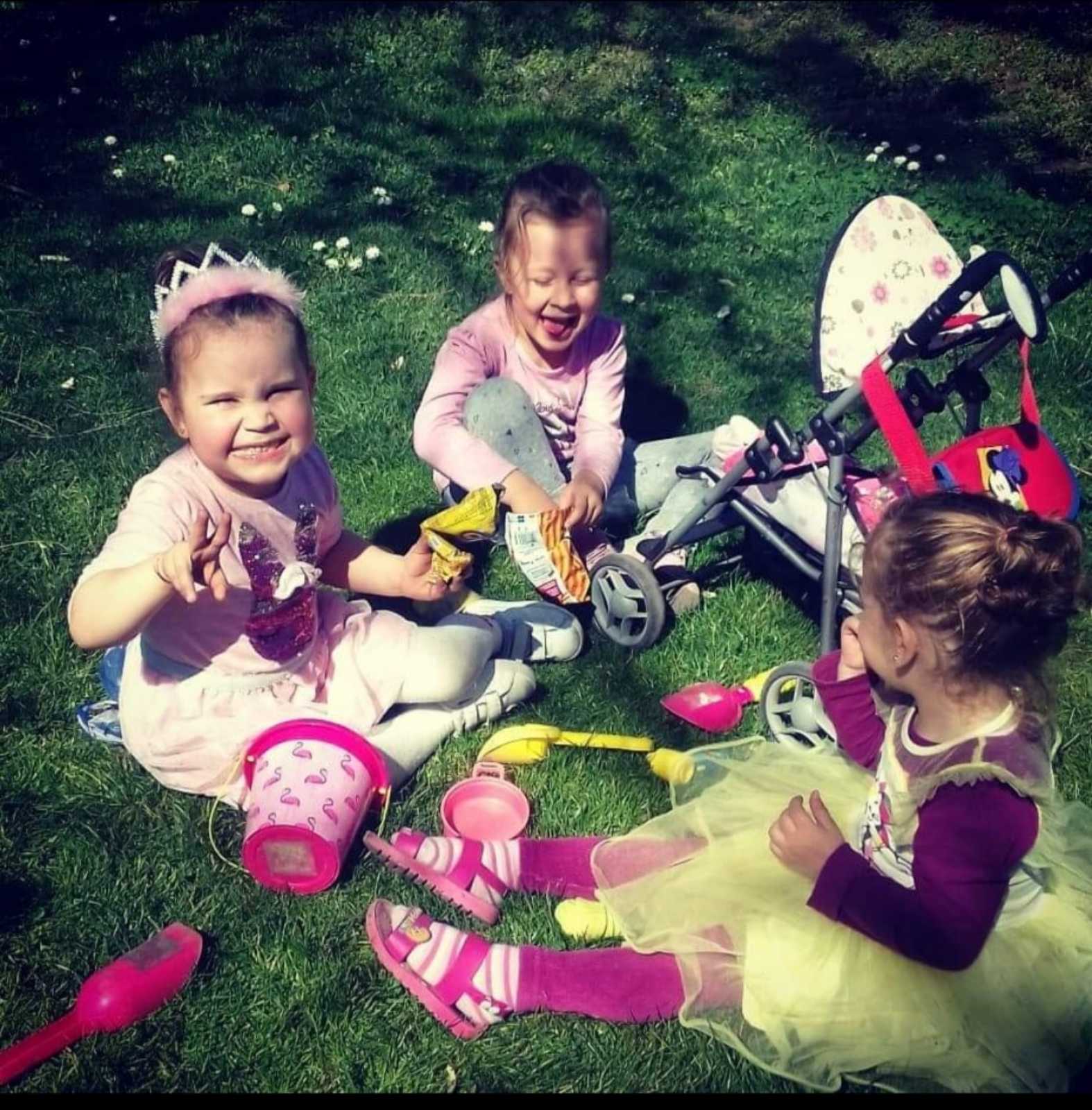 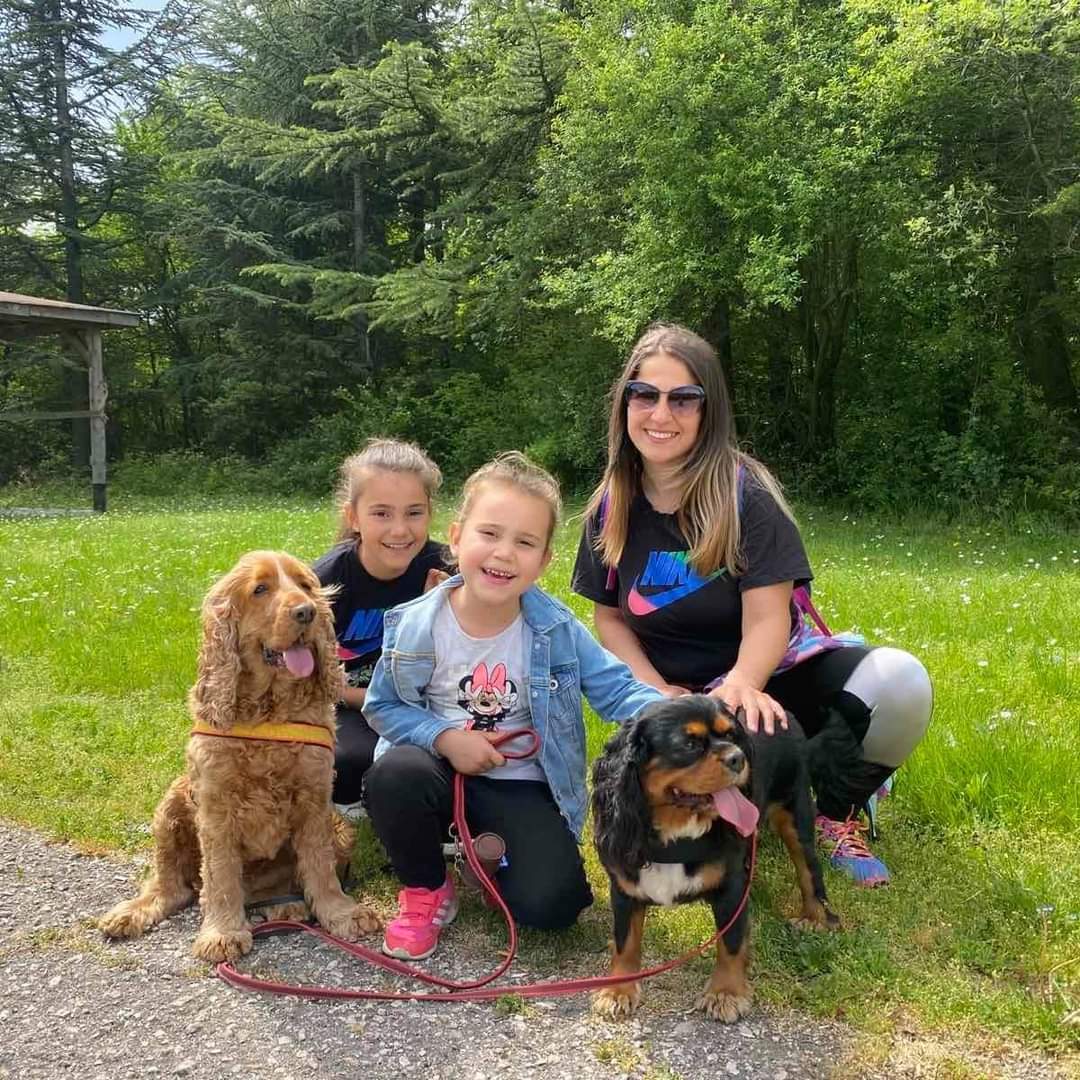 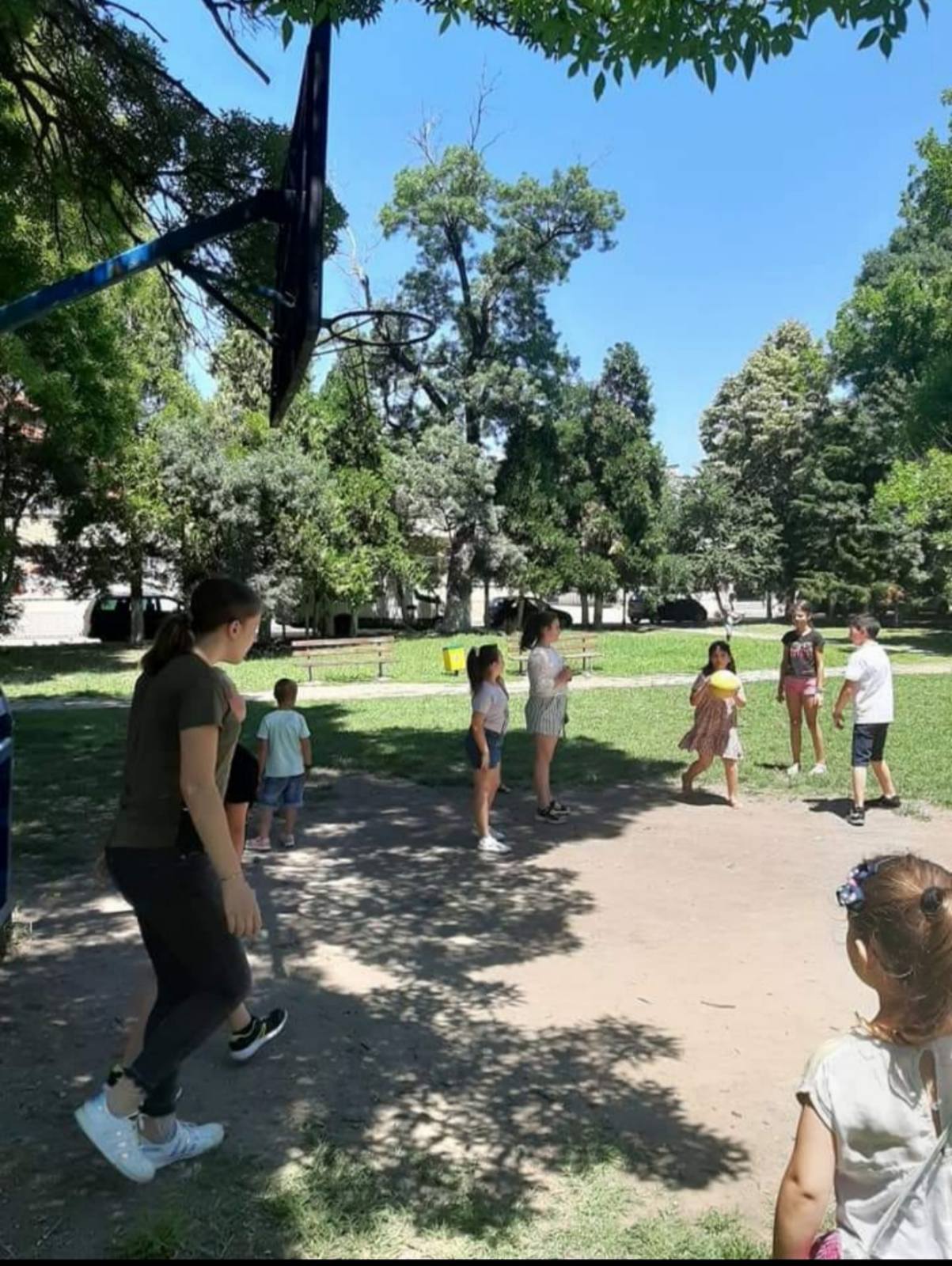 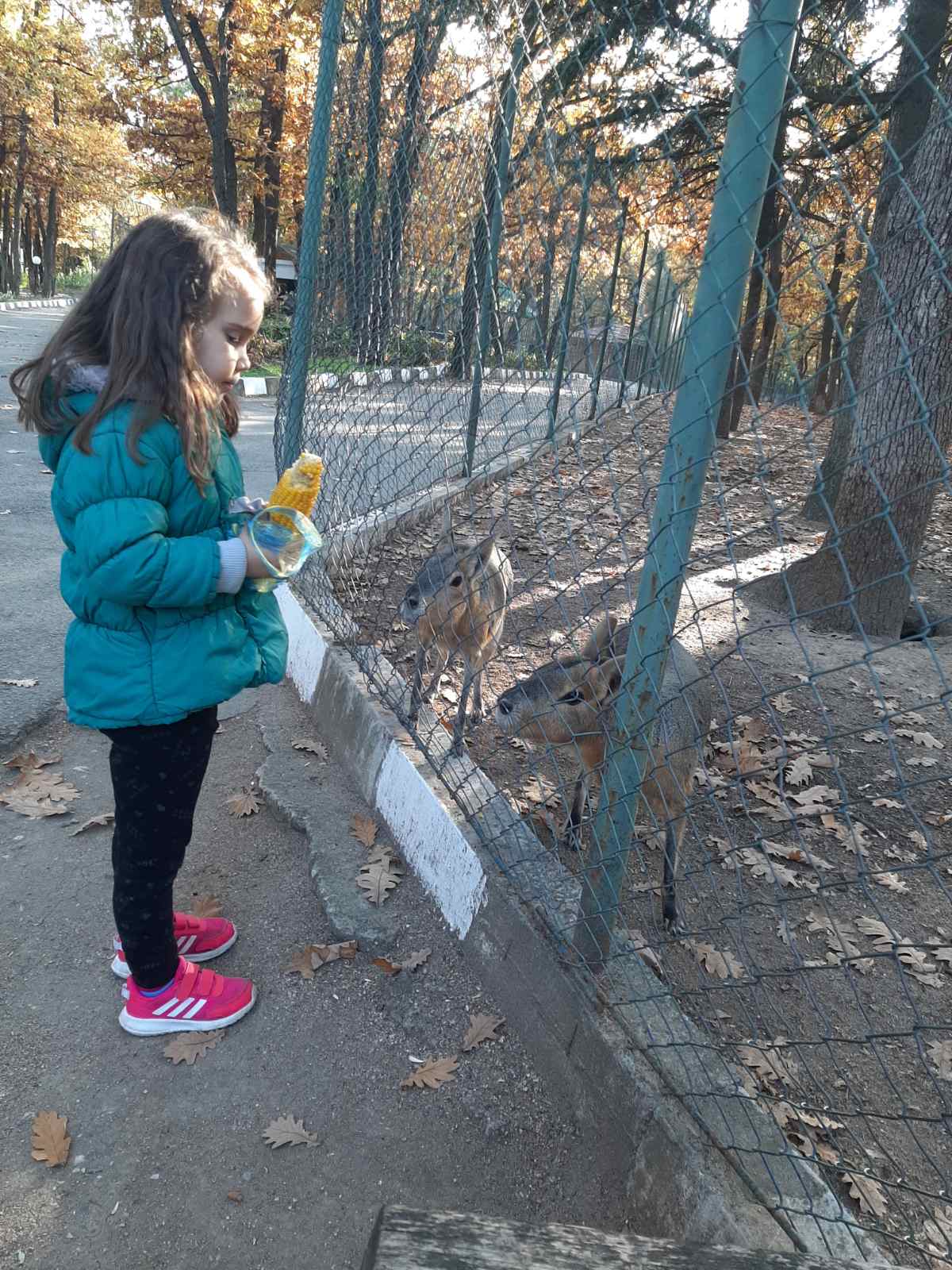 Националният събор на народното творчество „Китна Тракия пее и танцува“ е духовната емблема на Хасково.
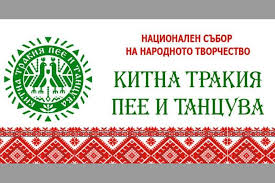 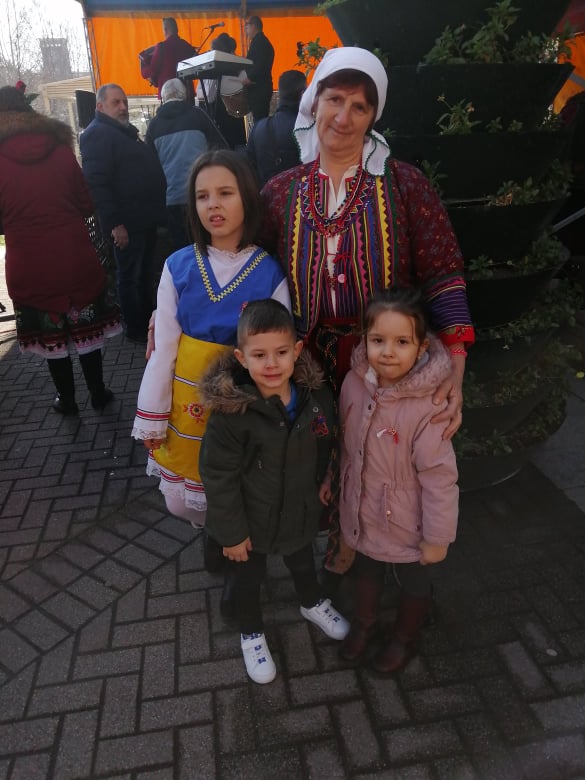 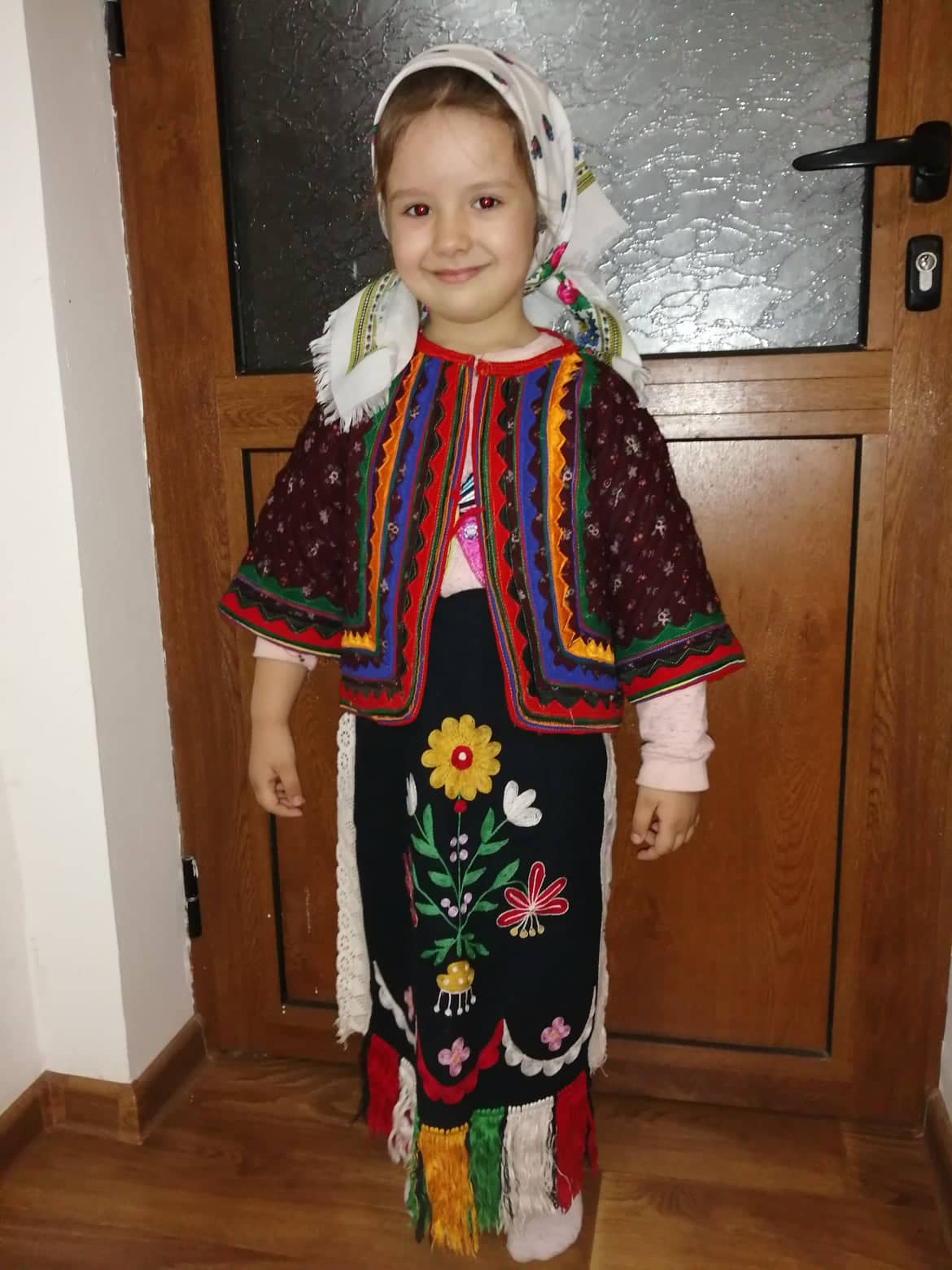 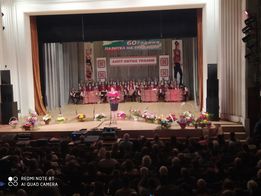 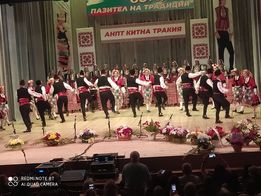 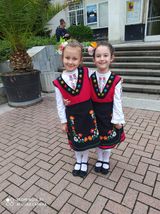 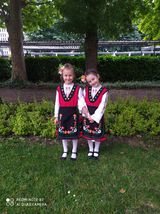 Традиции и обичаи
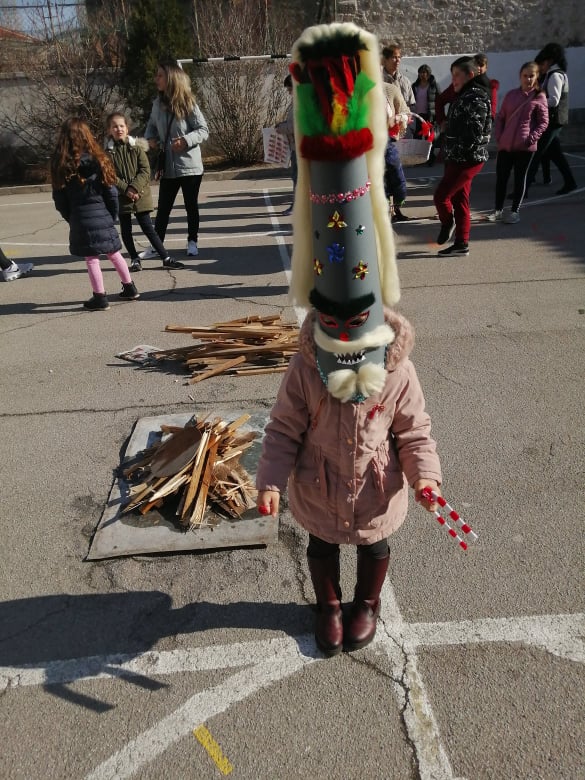 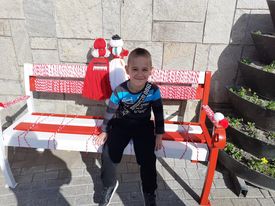 Детските площадки - любимо място на всичи деца
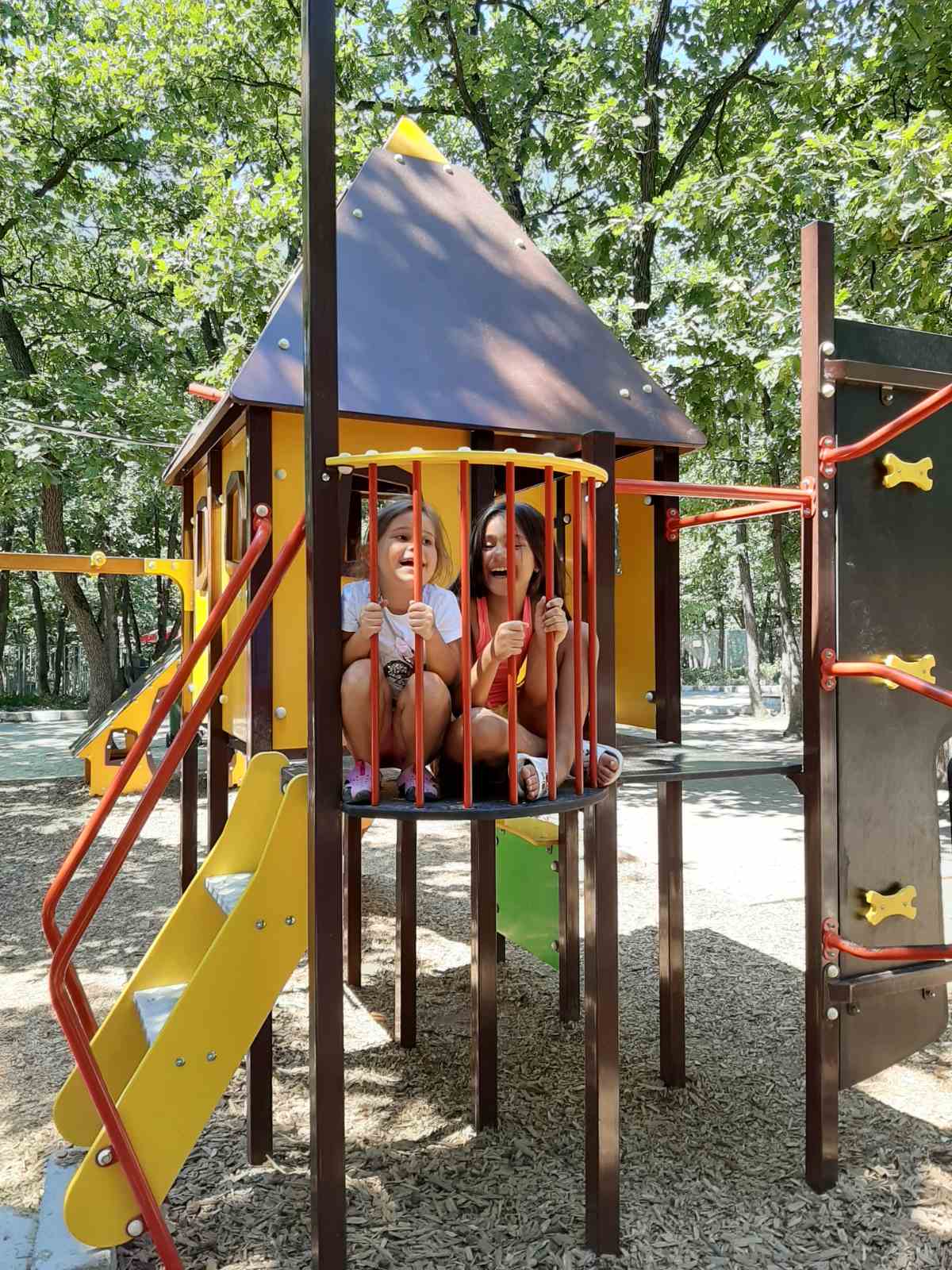 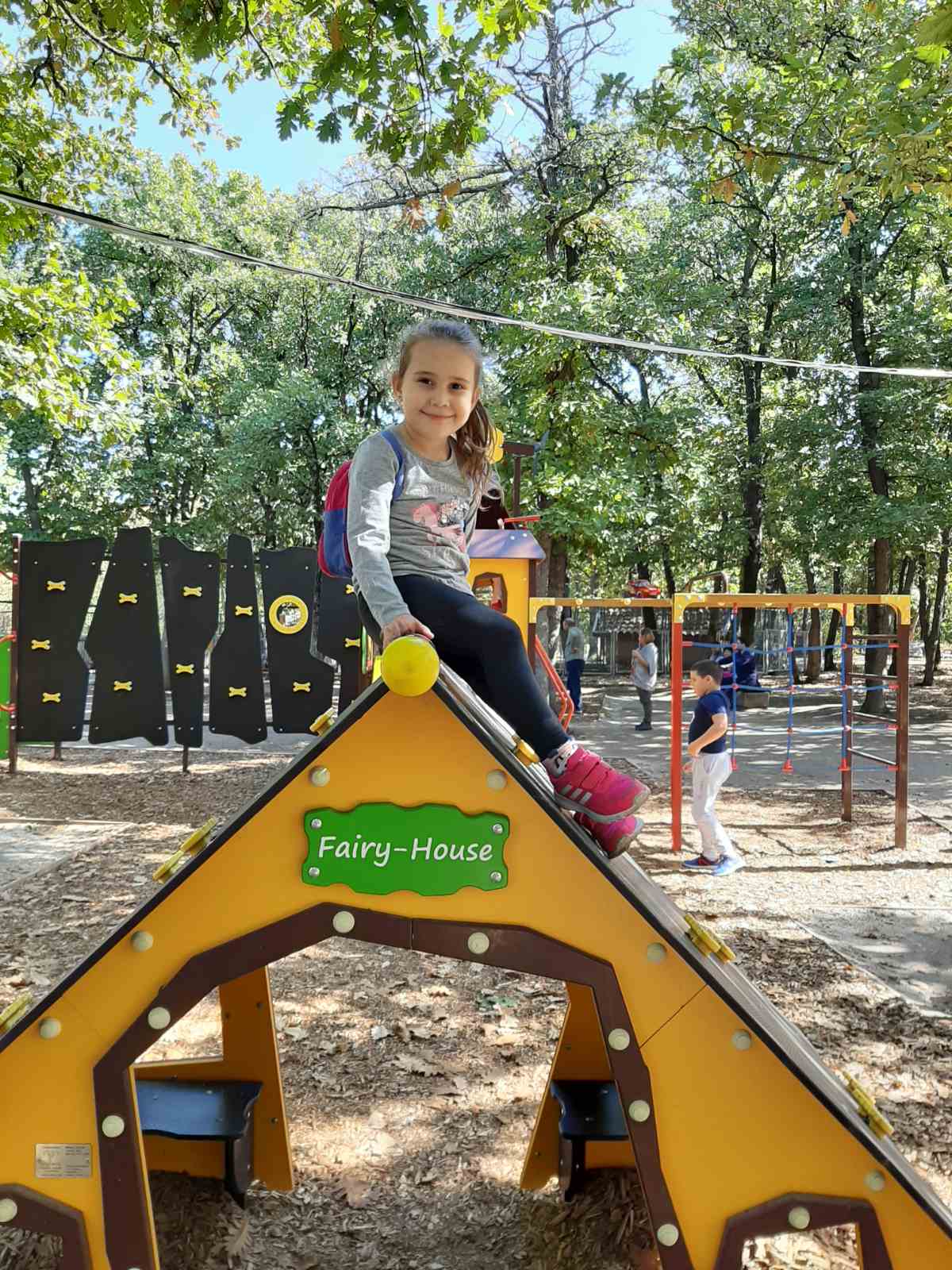 Хасково е малък град, но с богата история. Хората са сърдечни мили и гостоприемни. Имаме красива природа, богато културно наследство и постижения в музиката, литературата и спорта.Хасково е градът в който аз живея. Тук е моят дом, моето семейство, моите близки и приятели. Тук е моят живот. Тук искам да остана.
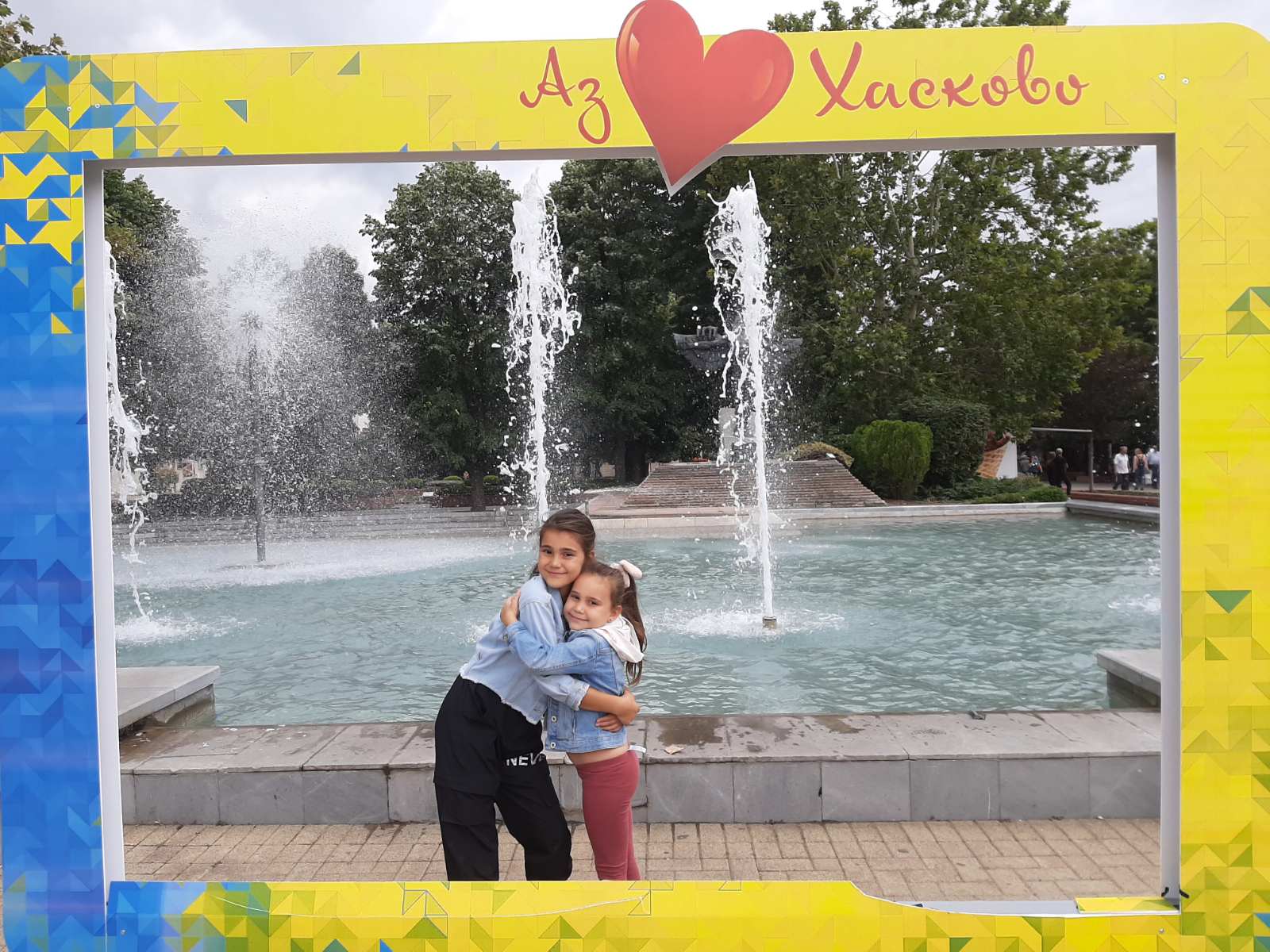